МАОУ города Ростова-на-Дону лицей №27 имени А. В. СувороваУчитель: Зайцева Анна АлександровнаЦикл мероприятий, посвящённый празднованию Победы в ВОВ.
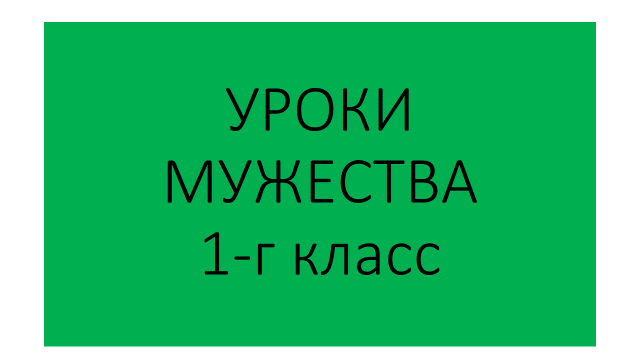 С учащимися посетили музей БОЕВОЙ СЛАВЫ.
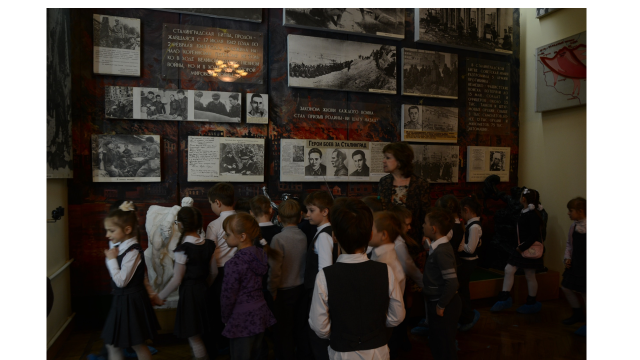 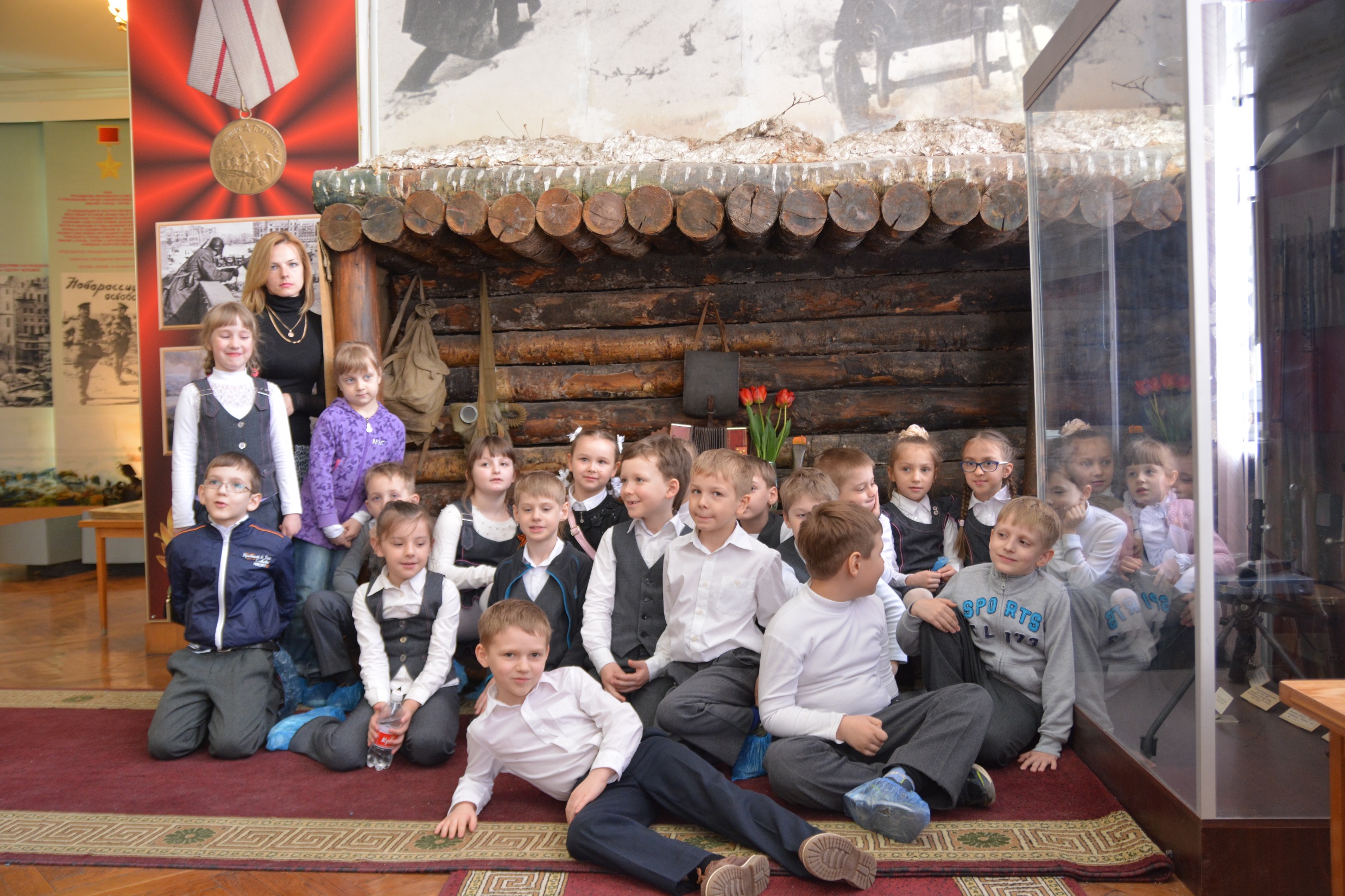 Посетили ветерана ВОВ.
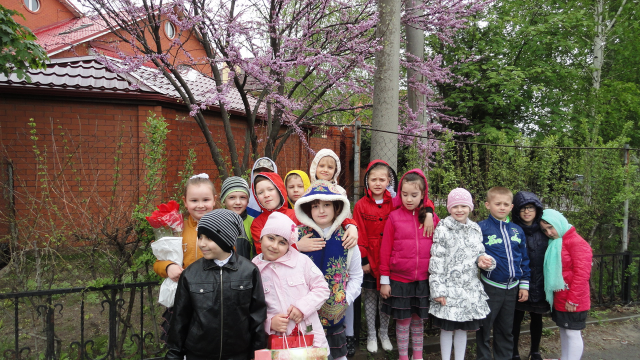 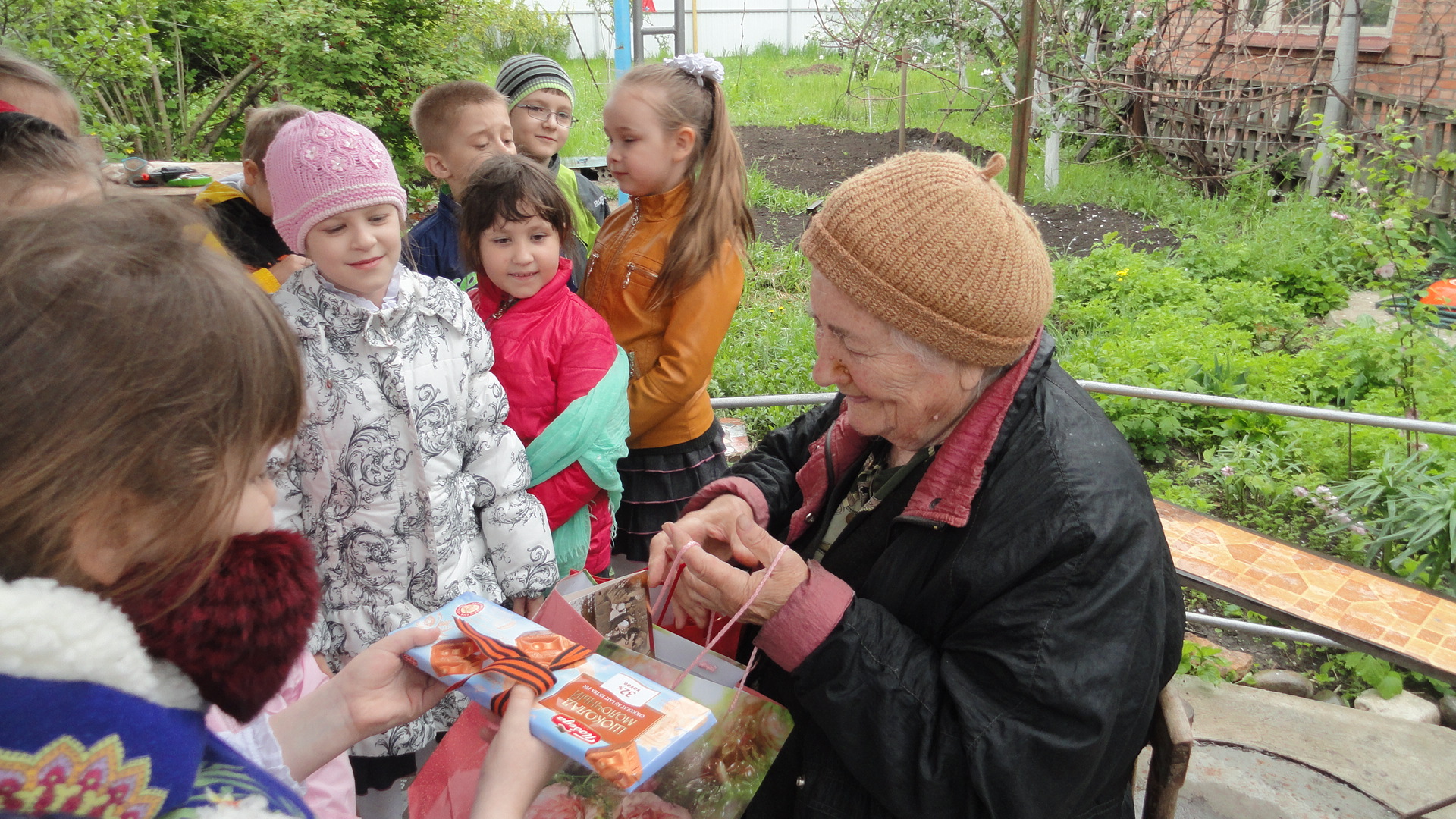 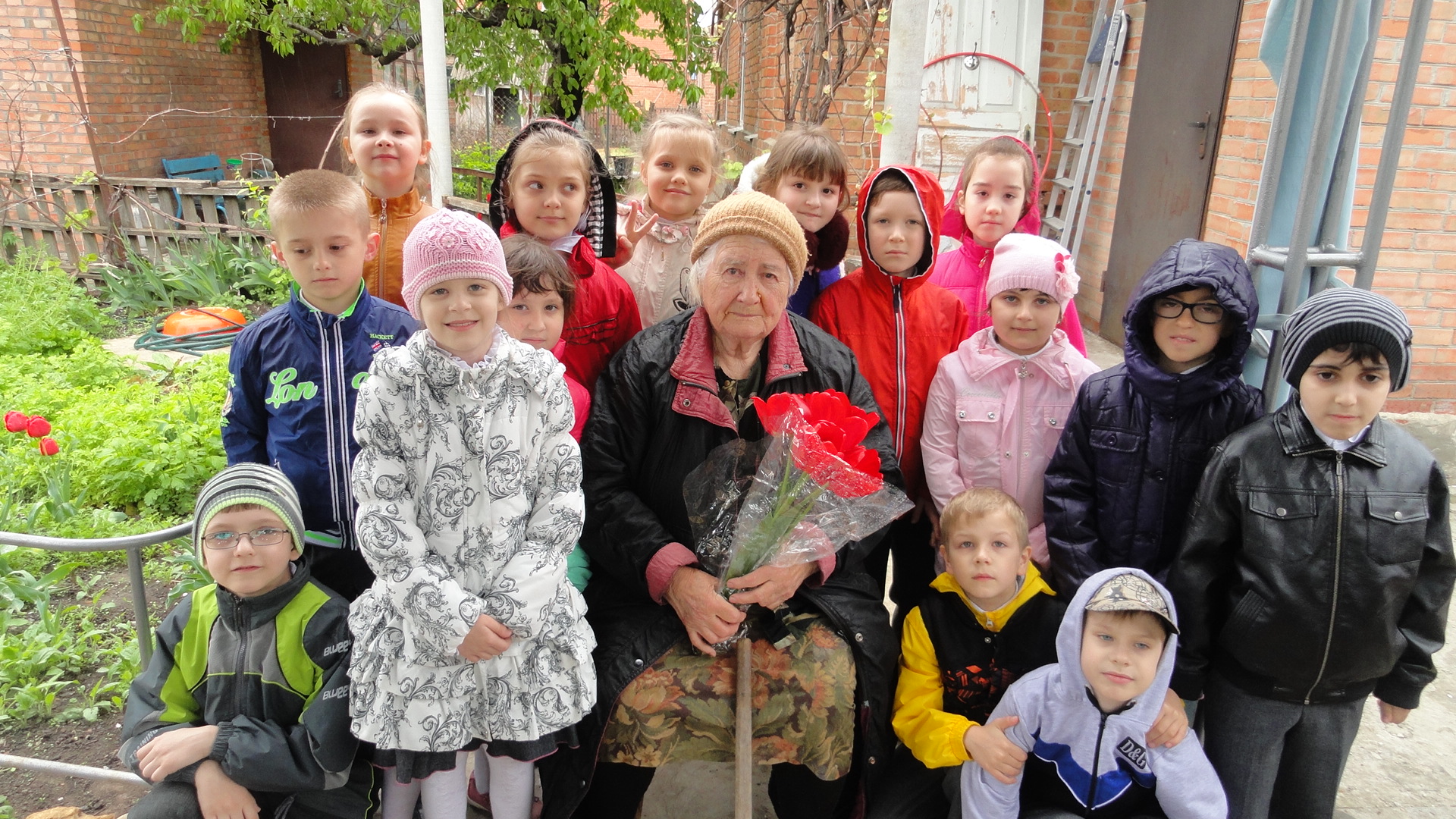 Организовали выставку рисунков на тему «Дети против войны».
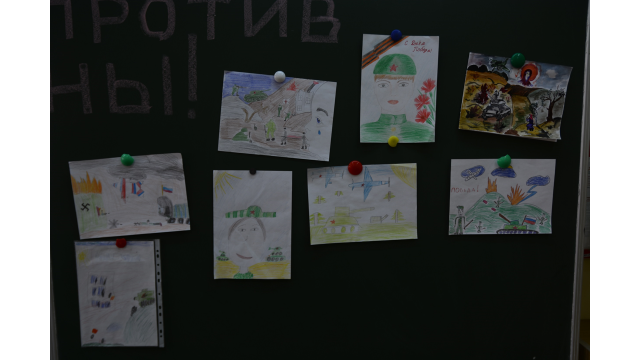 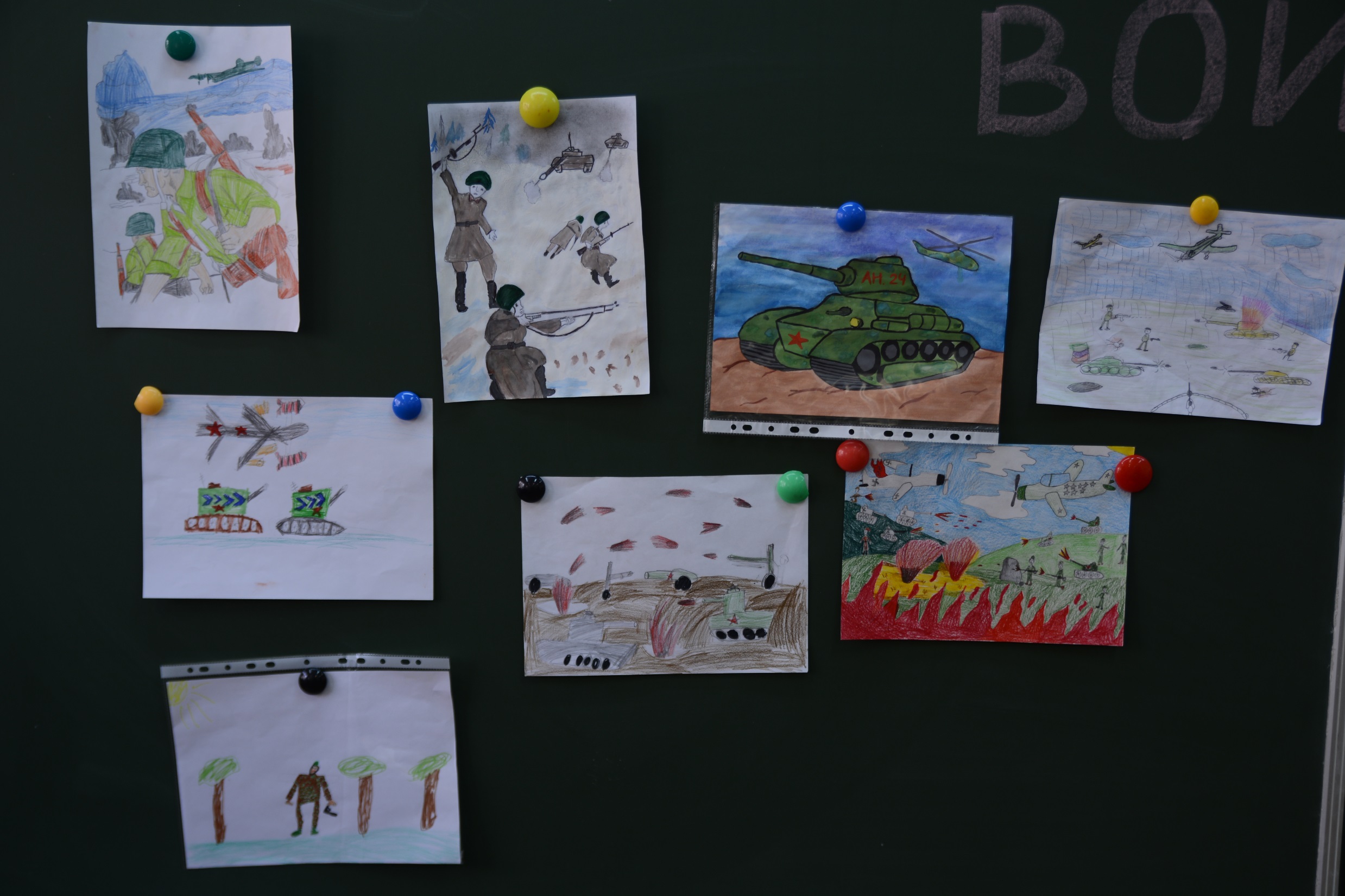 Прошла встреча с ветераном ВОВ.
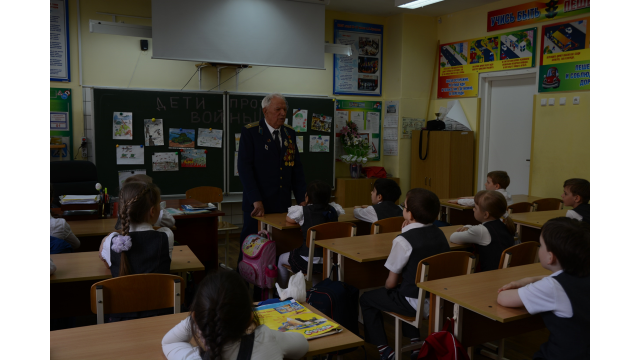 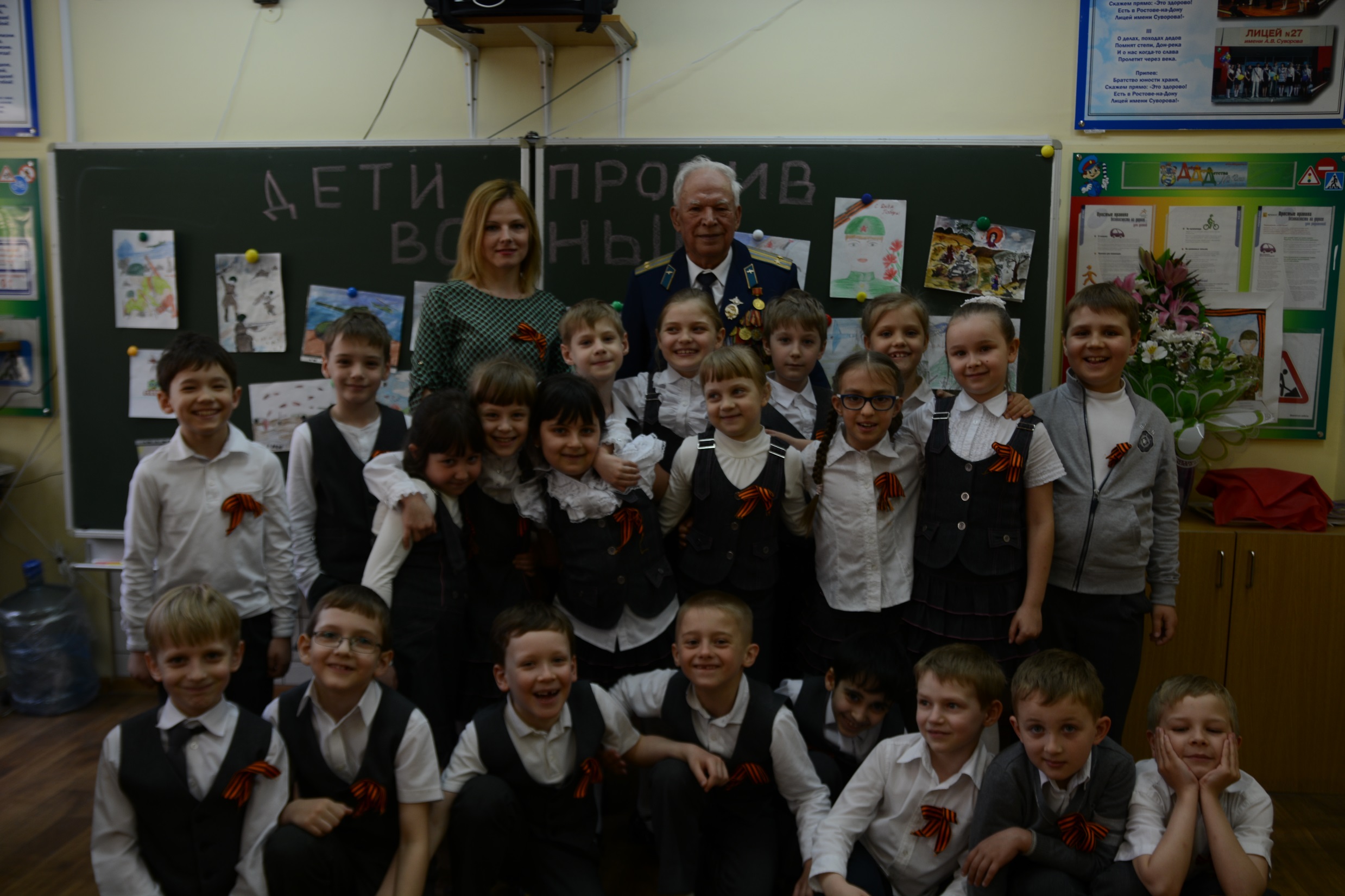 Спортивное мероприятие, посвящённое ДНЮ ПОБЕДЫ!
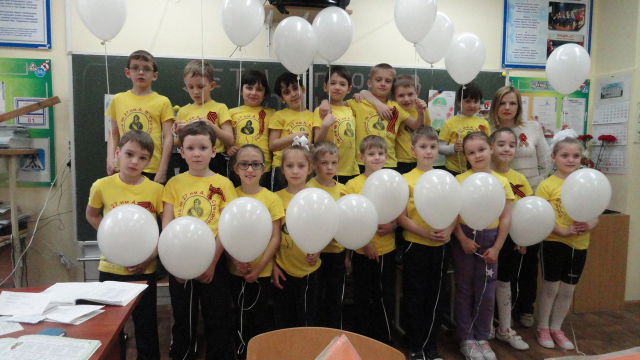 Общешкольный праздник «Этих дней не смолкнет слава…»
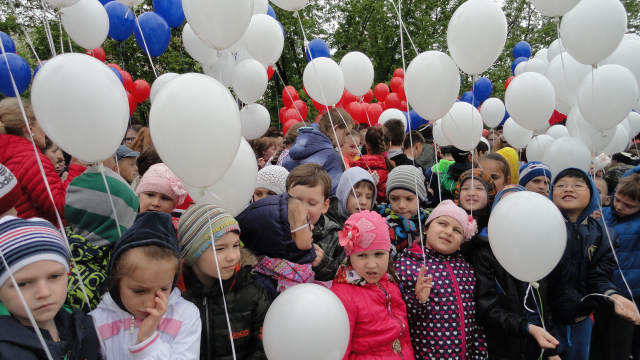 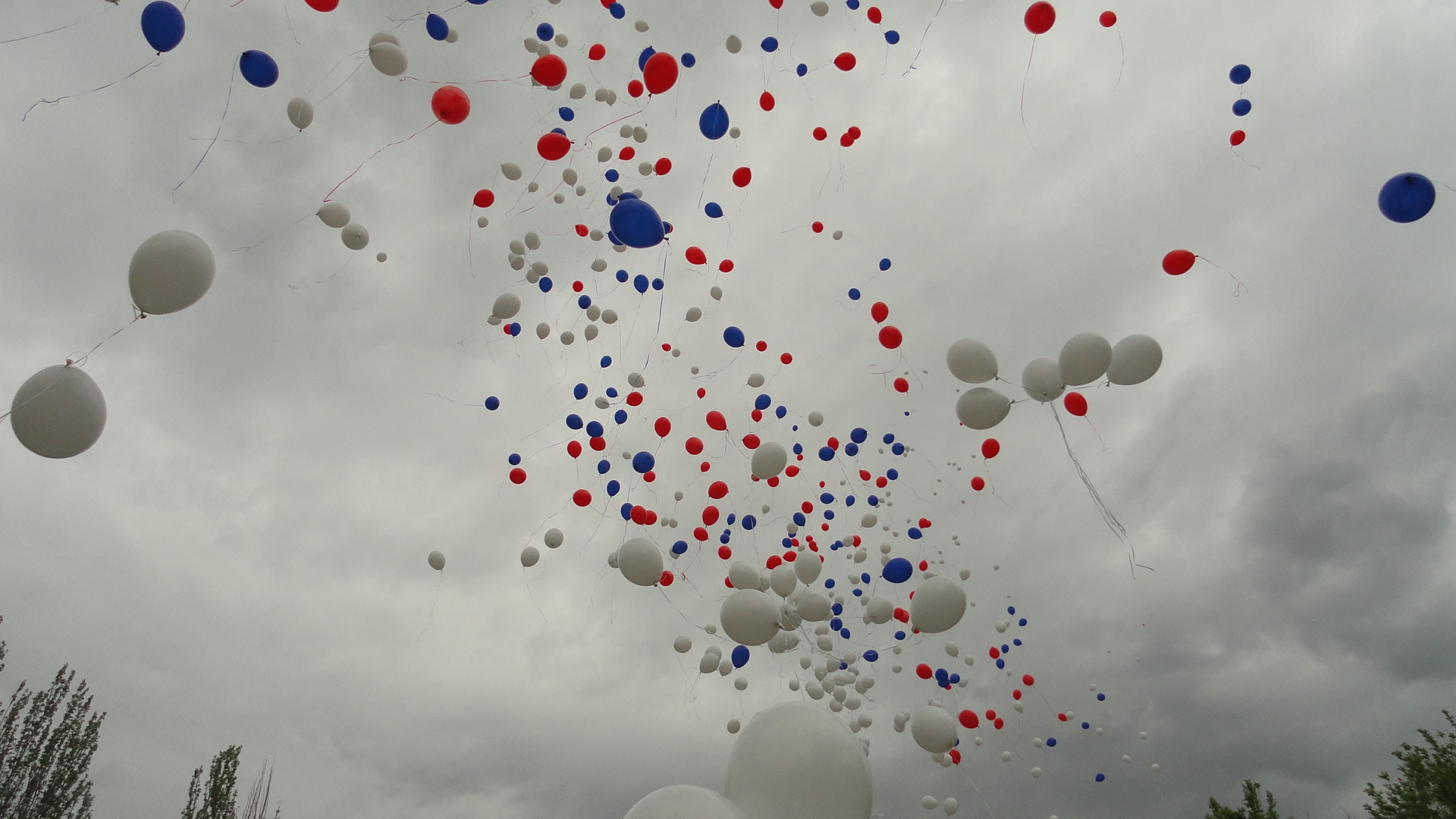 Возложили цветы к памятнику.
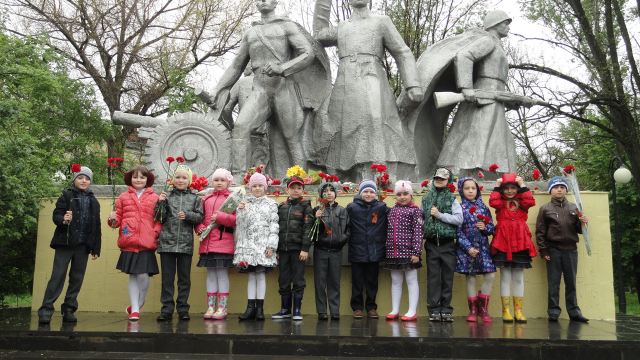 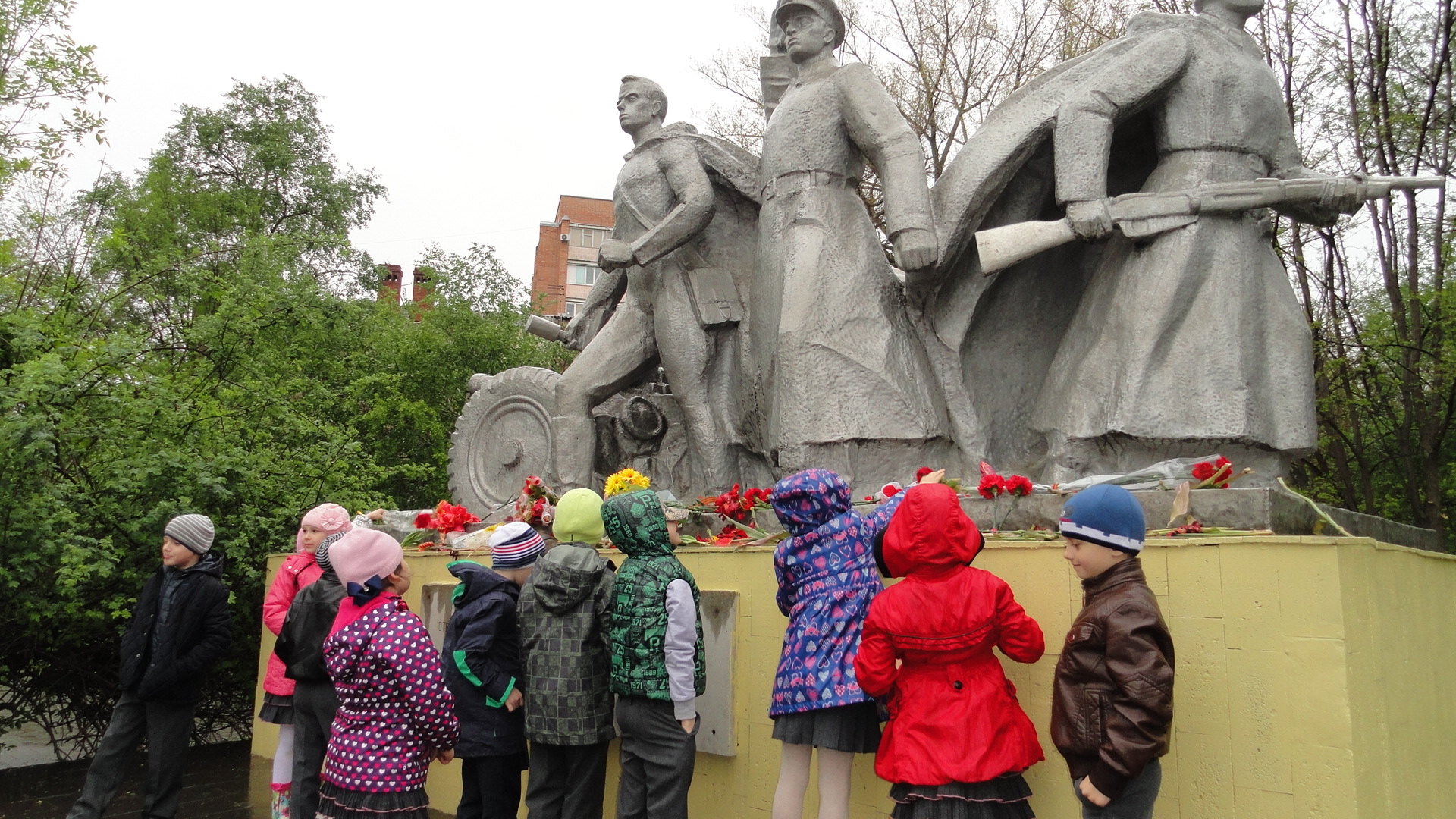 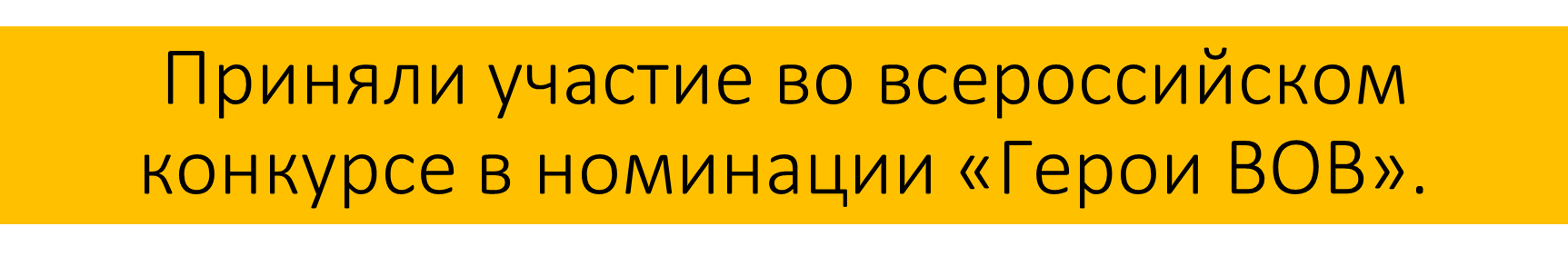 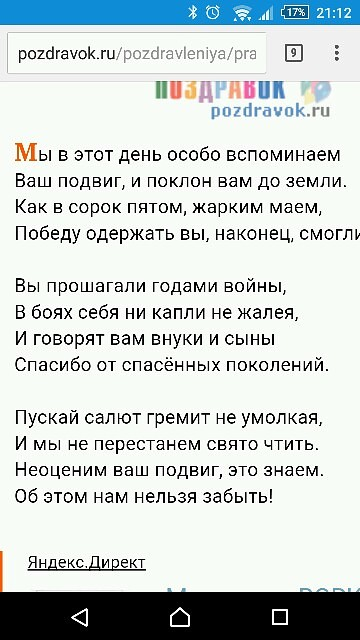 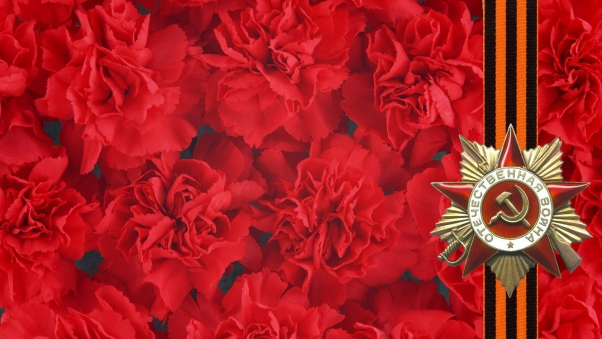